স্বাগতম اهلا و سهلا
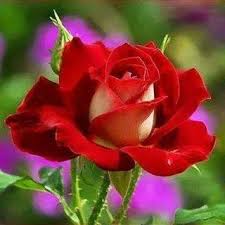 শিক্ষক পরিচিতিتعريف المعلم
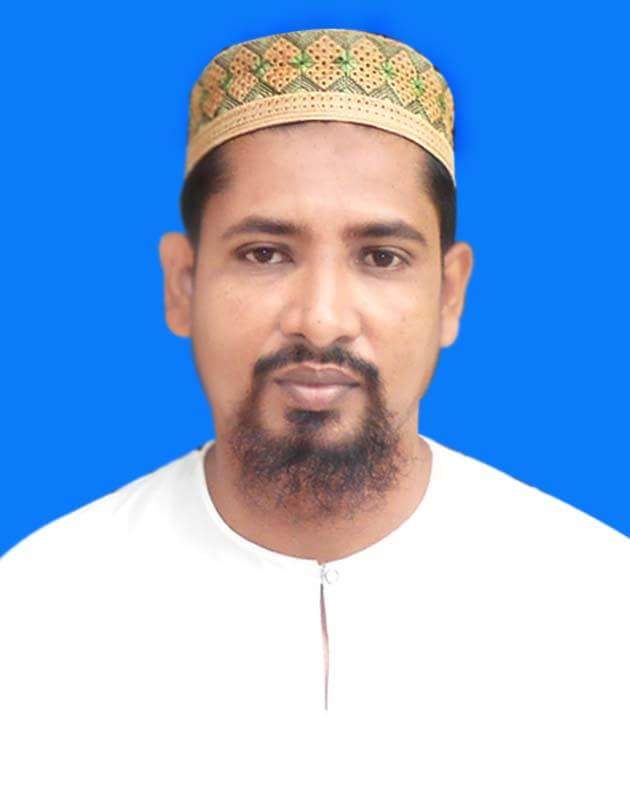 محمد بركت الله
مساعد مؤلفى (العربى)
المدرسة الفاضل القاسمية الصديقية 
برام ساندربور
حاجى غنج- ساند بور-
الجوال: ٠١٧١٤٣٣٨٩٣٢
التاريخ: ٠٣-٠٨-٢٠١٩
মুহাম্মদ বরকত উল্লাহ , সহকারী মৌলভী
রামচন্দ্রপুর কাসেমিয়া ছিদ্দিকিয়া ফাযিল মাদ্রাসা
হাজিগঞ্জ, চাঁদপুর, মোবাইল নং -০১৭১৪৩৩৮৯৩২
ই-মেইল- miazient.barakat@gmail.com
পাঠ পরিচিতিتعريف الدرس
শ্রেণি: দাখিল 9ম ও 10ম
বিষয়: আরবী 2য় পত্র
পাঠ: পঞ্চম
সময় – ৫০ মিনিট
الصف التاسع والعاشر للداخل-
الموضوع: قواعد اللغة العربية-
 الدرس الخامس-
الوقت : ٥٠
ছবিগুলো দেখে  নাম বলانظروا الصور و قولوا -
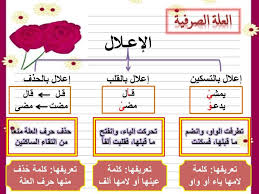 আরবী হরফ ও হরকরেত পরিবর্তন
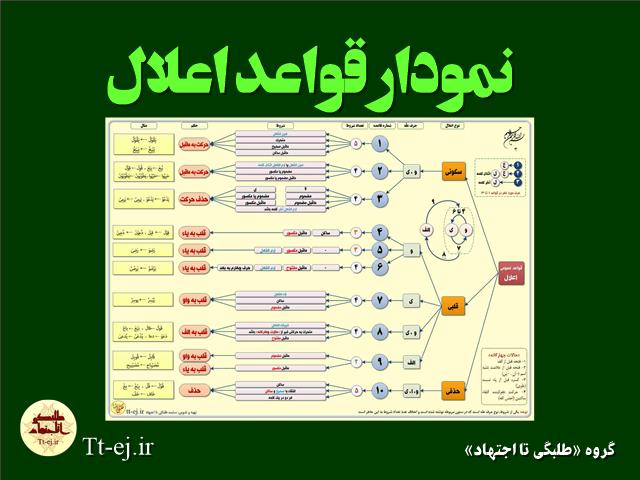 আরবী হরফে পরিবর্তনের  বিশ্লেষণ
اعلان الدرس
আজকের পাঠের বিষয়
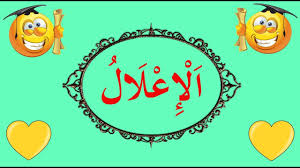 اعلال
শিখনফল تنافع العلم
يمكن ان يقول تعريف الاعلال-
اعلال পরিচয় বলতে পারবে।
1.
يمكن ان يقول اقسام الاعلال-
اعلال এর প্রকারভেদ বলতে পারবে।
২.
يمكن ان يقول مثال الاعلال-
اعلال এর উদাহরন বলতে পারবে।
৩.
معنى الاعلال لغة 
 اعلالএর  আভিধানিক অর্থ
معنى الاعلال لغة: الاعلال هو مصدر من باب الافعال- معناه: الامراض-
اعلال এর আভিধানিক অর্থ : اعلال শব্দটি বাবে افعال এর মাসদার। এর অর্থ- রোগাক্রান্ত করা।
تعريف الاعلال اصطلاحا
 اعلالএর  পারিভাষিক সংজ্ঞা
١. قال صاحب مبادئ العربية : هو حذف احرف العلة أو قلبها أو تسكينها-
অর্থাৎ, শব্দের উচ্চারণকে সহজ করার লক্ষ্যে হরফে ইল্লতকে বিলোপ করা, পরিবর্তন করা কিংবা সাকিন করাকে اعلال বলে।
تعريف الاعلال اصطلاحا
 اعلالএর  পারিভাষিক সংজ্ঞা
٢. قال صاحب شذا العرف: هو تغيير حرف العلة للتخفيف بقلبه او اسكانه او حذفه-
অর্থাৎ, শব্দের উচ্চারণকে সহজ করার লক্ষ্যে হরফে ইল্লাতকে পরিবর্তন বা সাকিন কিংবা বিলোপ করাকে اعلال বলে।
تعريف الاعلال اصطلاحا
 اعلالএর  পারিভাষিক সংজ্ঞা
٣. قال صاحب قواعد اللغة العربية: هو تغيير حرف العلة للتخفيف بقلبه او اسكانه أو بقله او حذفه-
অর্থাৎ, শব্দের উচ্চারণকে সহজ করার লক্ষ্যে হরফে ইল্লাতকে পরিবর্তন বা সাকিন কিংবা বিলোপ করাকে اعلال বলে।
اقسام الاعلال
 اعلال এর প্রকার ভেদ ।
اعلال   তিন প্রকার।
١
সাকিন করে
اعلال بالتسكين
٢
اعلال بالحذف
বিলোপ করে
٣
পরিবর্তন করে
اعلال بالقلب
تعريف اعلال بالتسكين
١
هو حذف حركة حرف العلة ثم نقل حركته الى الحرف الصحيح الساكن قبله،
অর্থাৎ, হরফে ইল্লতকে সাকিন করার পর তার হরকতকে পূর্বের সহীহ সাকিন হরফে স্থানান্তর করাকে اعلال بالتسكين বলে।
উদাহরণ: يَبْيعُ শব্দে ى  কে সাকিন করে  يَبِيْعُ করা হয়েছে।
تعريف اعلال بالحذف
٢
تعريف اعلال بالحذف: هو حذف حرف العلة
অর্থাৎ, হরফে ইল্লতকে বিলোপ করাকে اعلال بالحذف বলে।
উদাহরণ: يَوْعدُ হতে واو  কে বিলোপ করে  يَعدُ করা হয়েছে।
تعريف اعلال بالقلب
٣
هو تبديل حرف العلة بحرف اخر-
অর্থাৎ, এক হরফে ইল্লতকে অন্য হরফে ইল্লত দ্বারা পরিবর্তন করাকে اعلال بالقلب বলে।
উদাহরণ: قَوَلَ শব্দের واو   হরফে ইল্লতকে আলিফ দ্বারা পরিবর্তন করে  قال করা হয়েছে।
اعلال بالقلب
متى يقلب الهمزة واوا أو ياء؟
١. قلب الالف : مثل- دعا- رمى- ترد الى اصلها : دعو- رمى
٢. قلب الواو ياء : مثل- ميزان- ميقات- ترد الى اصلها : موزان- موقات- 
٣. قلب الياء واوا : مثل- ميقن- ترد الى اصلها :موقن
একক কাজعمل احد-
সংক্ষেপে বল ....
সাকিন করার দ্বারা
اعلال بالتسكين
اعلال بالحذف
বিলোপ করার দ্বারা
পরিবর্তন করার দ্বারা
اعلال بالقلب
দলগত কাজ فريق العمل -
اعلال এর প্রকার গুলো উদাহরণসহ আলোচনা কর।
বাড়ির কাজالواجب المنزل
عرف الاعلال، وكم قسما له؟ بين بالامثلة- * 
اعلال* এর পরিচয় দাও। তা কত প্রকার? উদাহরনসহ বর্ণনা কর।
সবাইকে
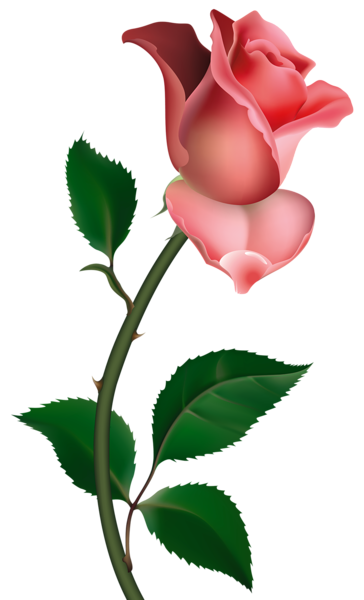 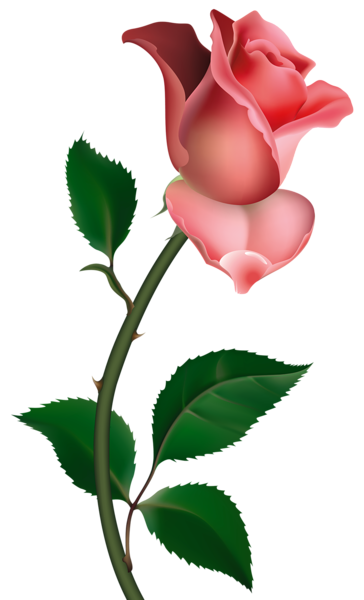 شكرا كثيرا
ধন্যবাদ